CIS 700: “algorithms for Big Data”
Lecture 6: Graph Sketching
Slides at http://grigory.us/big-data-class.html
Grigory Yaroslavtsev
http://grigory.us
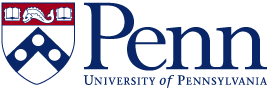 Sketching Graphs?
Graph Streams
Distributed Computing
Connectivity
Part 1: Parallel Connectivity (Boruvka)
Part 2: Graph Representation
7
3
2
6
1
4
5
Final Algorithm
K-Connectivity
K-connectivity Algorithm
K-connectivity Algorithm
Bipartiteness
Minimum Spanning Tree
Minimum Spanning Tree
MST: Single Linkage Clustering
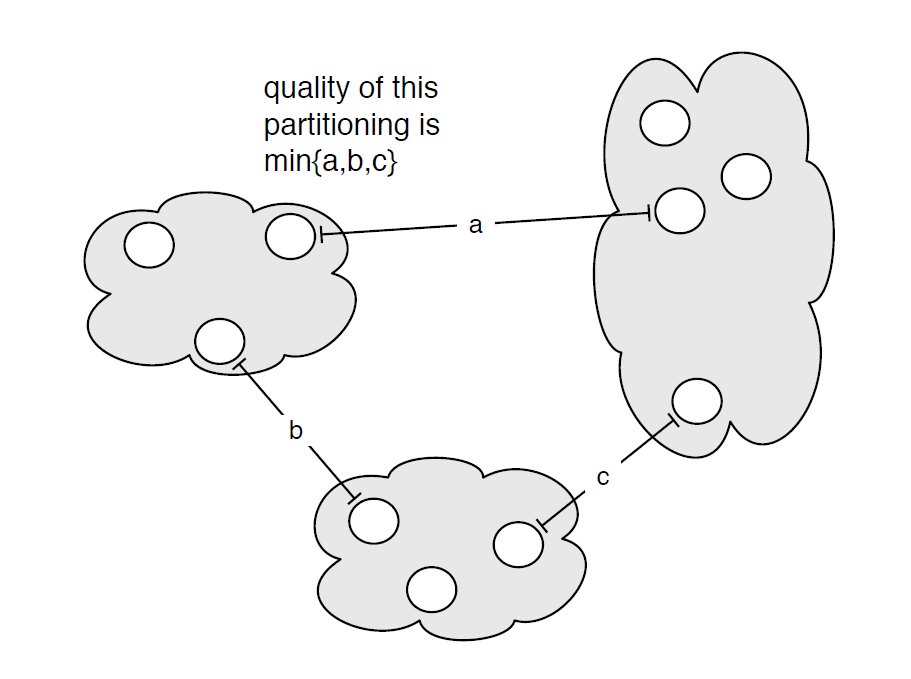 [Kleinberg, Tardos]
[Speaker Notes: “”]
Cut Sparsification
Cut Sparsification
Minimum Cut
Minimum Cut: Analysis
Cut Sparsification